Qari mill-Ewwel Ktieb
tas-Slaten
1 Slaten 12, 26-32; 13, 33-34
F’dak iż-żmien, Ġerobogħam, sultan ta’ Iżrael, qal bejnu u bejn ruħu:
“Issa jista’ jiġri li s-saltna terġa’ taqa’ f’idejn id-dar ta’ David. Jekk dan il-poplu jibqa’ jmur joffri s-sagrifiċċji fit-tempju tal-Mulej
f’Ġerusalemm, żgur li l-qalb ta’ dawn in-nies iddur 
mill-ġdid lejn is-sid tagħhom Rehobogħam, sultan ta’ Ġuda;
u lili joqtluni, u jduru lejn Rehobogħam, sultan ta’ Ġuda”.
Għalhekk, wara li ħa parir, 
is-sultan Ġerobogħam
għamel żewġ għoġiela tad-deheb, u lill-poplu qallu: 
“Ilkom tmorru biżżejjed Ġerusalemm! Iżrael, dawn huma l-allat tagħkom li
tellgħukom mil-lart 
tal-Eġittu”. 
Huwa qiegħed wieħed 
mill-għoġiela f’Betel, u 
l-ieħor qiegħdu f’Dan;
u din il-ħaġa waqqgħet lil Iżrael fid-dnub. Il-poplu kien imur sa Dan biex iqim 
l-għoġol.
Ġerobogħam bena santwarji
fuq l-għoljiet, u l-qassisin għażilhom minn fost il-poplu, li ma kinux min-nisel ta’ Levi. U Ġerobogħam waqqaf festa biex, bħall-festa li kienet
issir f’Ġuda, din ukoll issir nhar il-ħmistax tax-xahar, 
it-tmien xahar tas-sena; u dakinhar hu tala’ quddiem 
l-altar. Hekk ukoll għamel
f’Betel biex joffri sagrifiċċju lill-għogiela li kien għamel; u f’Betel ukoll għażel xi qassisin għas-santwarji li bena fuq l-għoljiet.
Wara dan kollu Ġerobogħam ma raġax lura mit-triq 
il-ħażina li kien qabad; raġa’ għamel qassisin 
għas-santwarji tal-għoljiet
minn fost il-poplu. Kull min kien irid kien jagħtih 
is-setgħa u jsir qassis tassantwarji.
U dan kien id-dnub tad-dar ta’ Ġerobogħam, li wassalha għat-tiġrif u l-qerda tagħha minn fuq wiċċ l-art.
Il-Kelma tal-Mulej
R:/ Irroddu ħajr lil Alla
Salm Responsorjali
R:/ Ftakar fija, Mulej, fi mħabbtek għall-poplu tiegħek
[Speaker Notes: U ti]
Aħna dnibna, bħal missirijietna,
waqajna fil-ħtija, għamilna l-ħażen.
[Speaker Notes: U ti]
Missirijietna fl-Eġittu ma għarfux l-għeġubijiet tiegħek,
ma ftakrux fit-tieba kbira tiegħek.
[Speaker Notes: U ti]
R:/ Ftakar fija, Mulej, fi mħabbtek għall-poplu tiegħek
[Speaker Notes: U ti]
Għamlu għoġol ħdejn 
il-Ħoreb,
qiemu xbieha tal-metall imdewweb.
[Speaker Notes: U ti]
Bidlu ’l Alla, il-glorja tagħhom,
ma’ xbieha ta’ gendus jiekol il-ħaxix.
[Speaker Notes: U ti]
R:/ Ftakar fija, Mulej, fi mħabbtek għall-poplu tiegħek
[Speaker Notes: U ti]
U nsew ’l Alla, li salvahom,
li għamel ħwejjeġ kbar 
fl-Eġittu,
[Speaker Notes: U ti]
għeġubijiet fl-art ta’ Ħam,
ħwejjeġ tal-biża’ fil-Baħar tal-Qasab.
[Speaker Notes: U ti]
R:/ Ftakar fija, Mulej, fi mħabbtek għall-poplu tiegħek
[Speaker Notes: U ti]
Hallelujah, Hallelujah
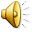 Il-bniedem mhux bil-ħobż biss jgħix,
iżda b’kull kelma li toħroġ minn fomm Alla.
Hallelujah, Hallelujah
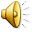 Qari mill-Evanġelju skont  San Mark
Mk 8, 1-10
R:/ Glorja lilek Mulej
F’dawk il-jiem, peress li reġgħet inġabret kotra kbira u ma kellhomx x’jieklu, Ġesù sejjaħ id-dixxipli tiegħu u qalilhom:
“Nitħassarhom lil dawn 
in-nies, għax ġa ilhom miegħi tlitt ijiem, u ma għandhom xejn x’jieklu. Jekk inħallihom imorru
sajmin lejn djarhom, żgur iħosshom ħażin fit-triq, għax xi wħud minnhom ġew mill-bogħod”. 
Id-dixxipli tiegħu weġbuh:
“F’deżert bħal dan minn fejn jista’ wieħed ixabba’ lil dawn in-nies kollha 
bil-ħobż?”. 
Hu staqsiehom:
“Xi kemm għandkom ħobż?”. 
Qalulu: 
“Sebgħa”.
Imbagħad qal lin-nies kollha jinxteħtu bilqiegħda fl-art, ħa s-seba’ ħobżiet, radd il-ħajr, qasamhom u tahom lid-dixxipli tiegħu
biex inewluhom lin-nies, u huma newluhomlhom. U kellhom ukoll xi ftit ħut żgħir; berikhom, u ried li jitnewlu dawn ukoll.
U kielu u xebgħu; u ġabru 
l-bċejjeċ li kien fadal: sebat iqfief! U kien hemm madwar l-erbat elef ruħ! Imbagħad bagħathom.
U minnufih tala’ fuq dgħajsa flimkien 
mad-dixxipli tiegħu u mar lejn l-inħawi ta’ Dalmanuta.
Il-Kelma tal-Mulej
R:/ Tifħir lilek Kristu